محيط الدائرة
اليوم:
التاريخ:
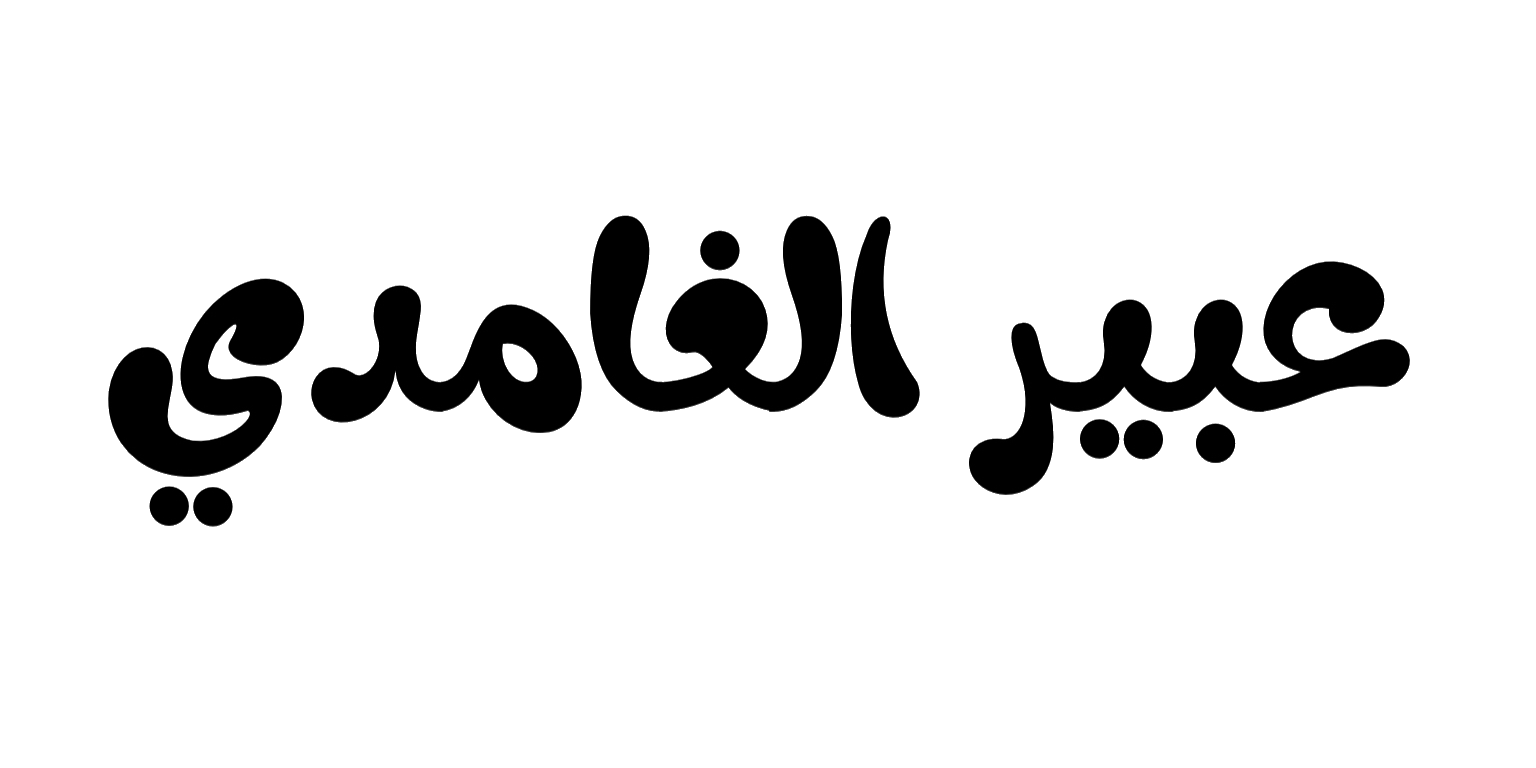 اللهم علمنا ما ينفعنا وانفعنا بما علمتنا وزدنا علماً
المفردات:
الدائرة-المركز
الوتر-القطر
محيط الدائرة-نصف القطر
فكرة الدرس:
أقدر محيط الدائرة
وأجده
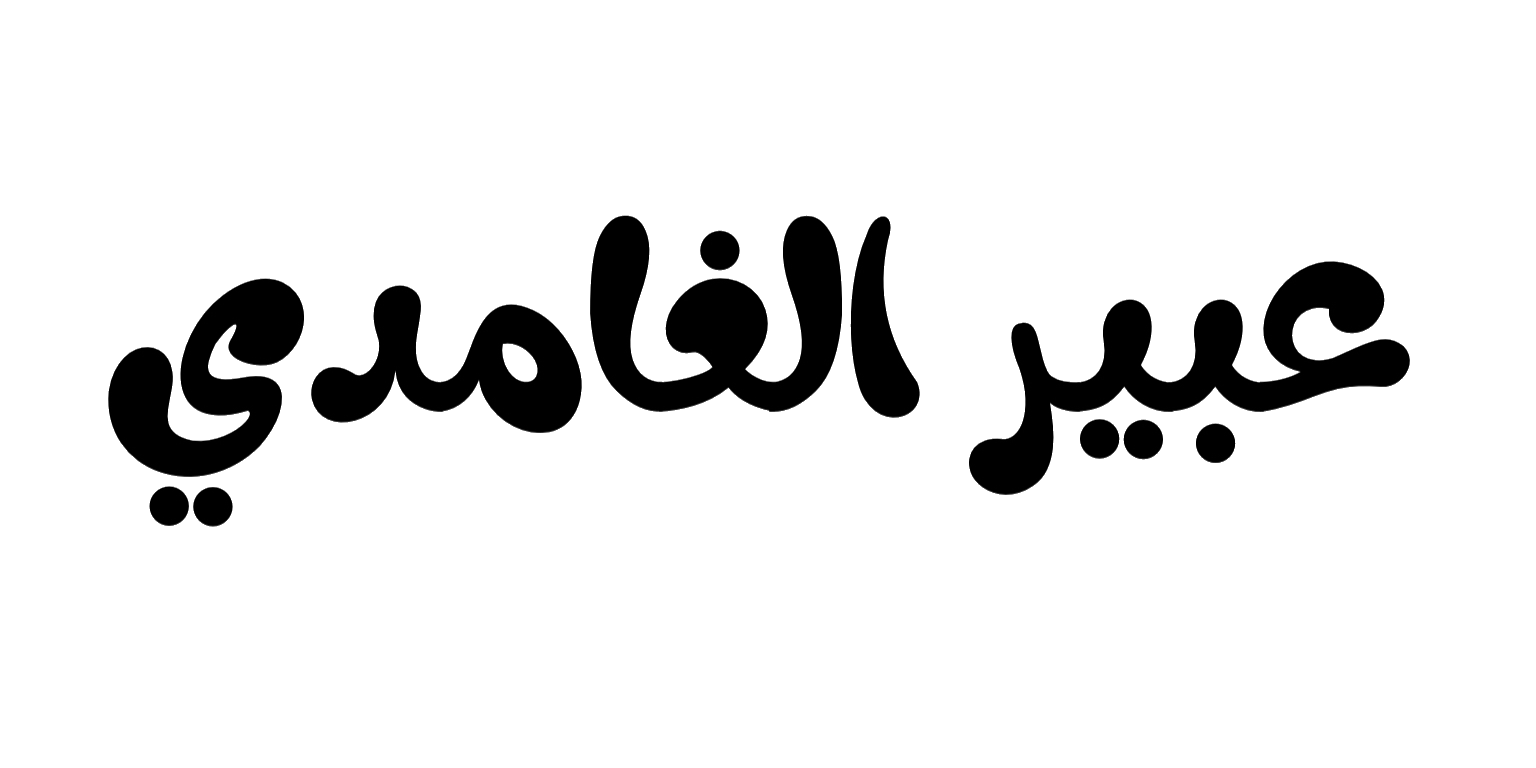 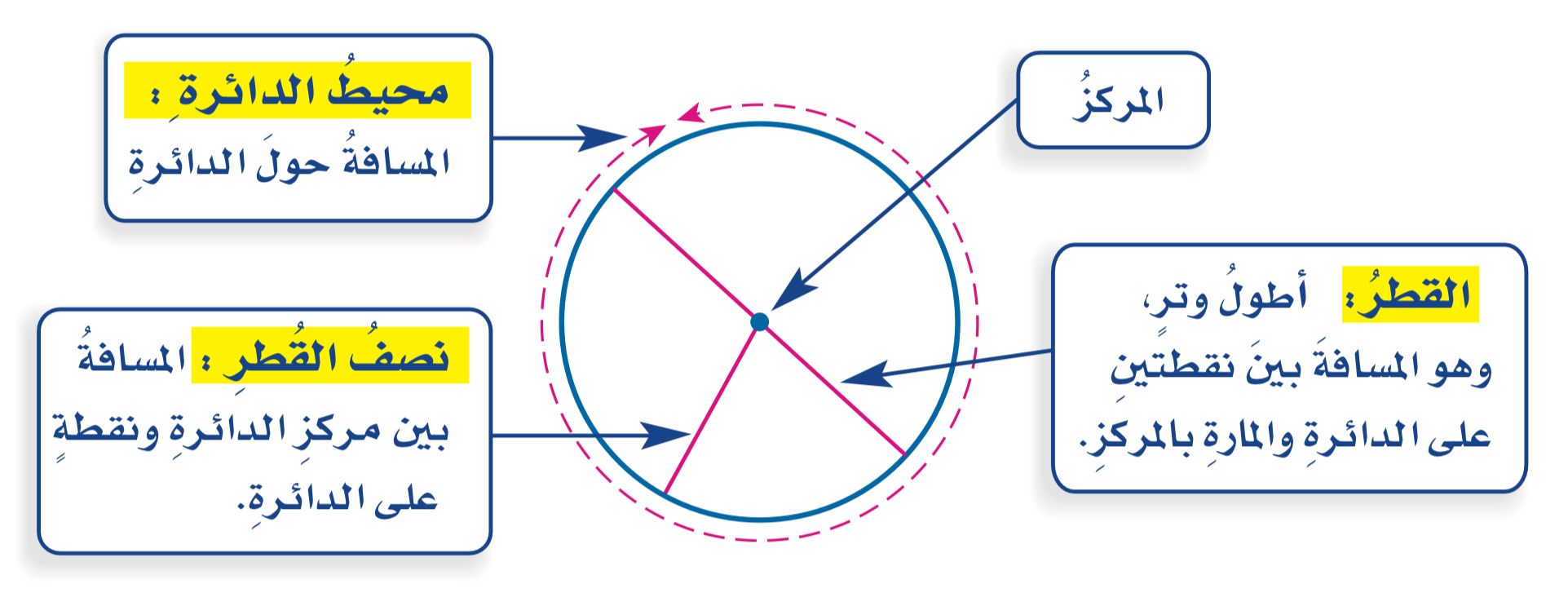 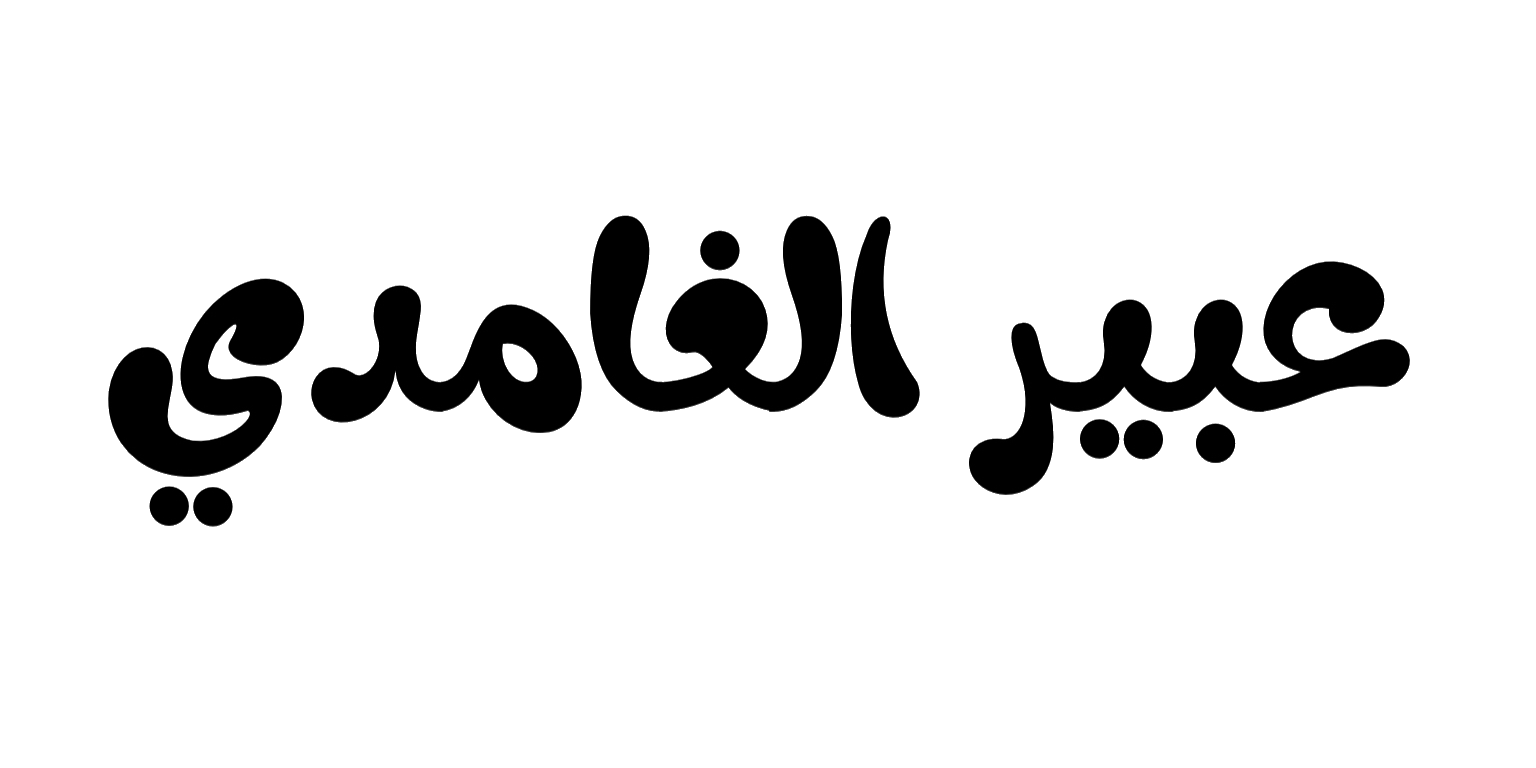 مفهوم أساسي
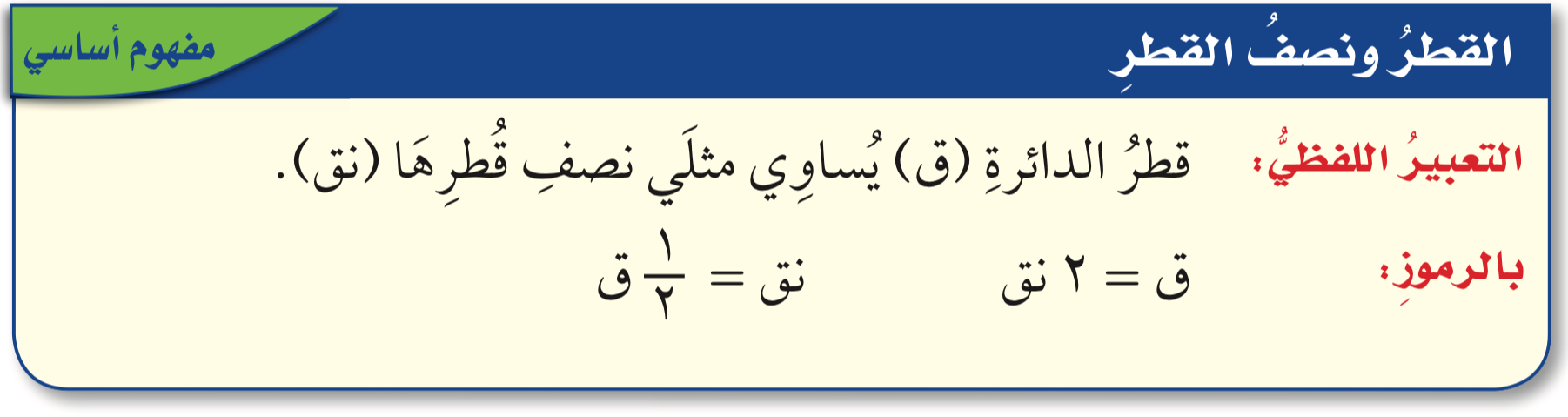 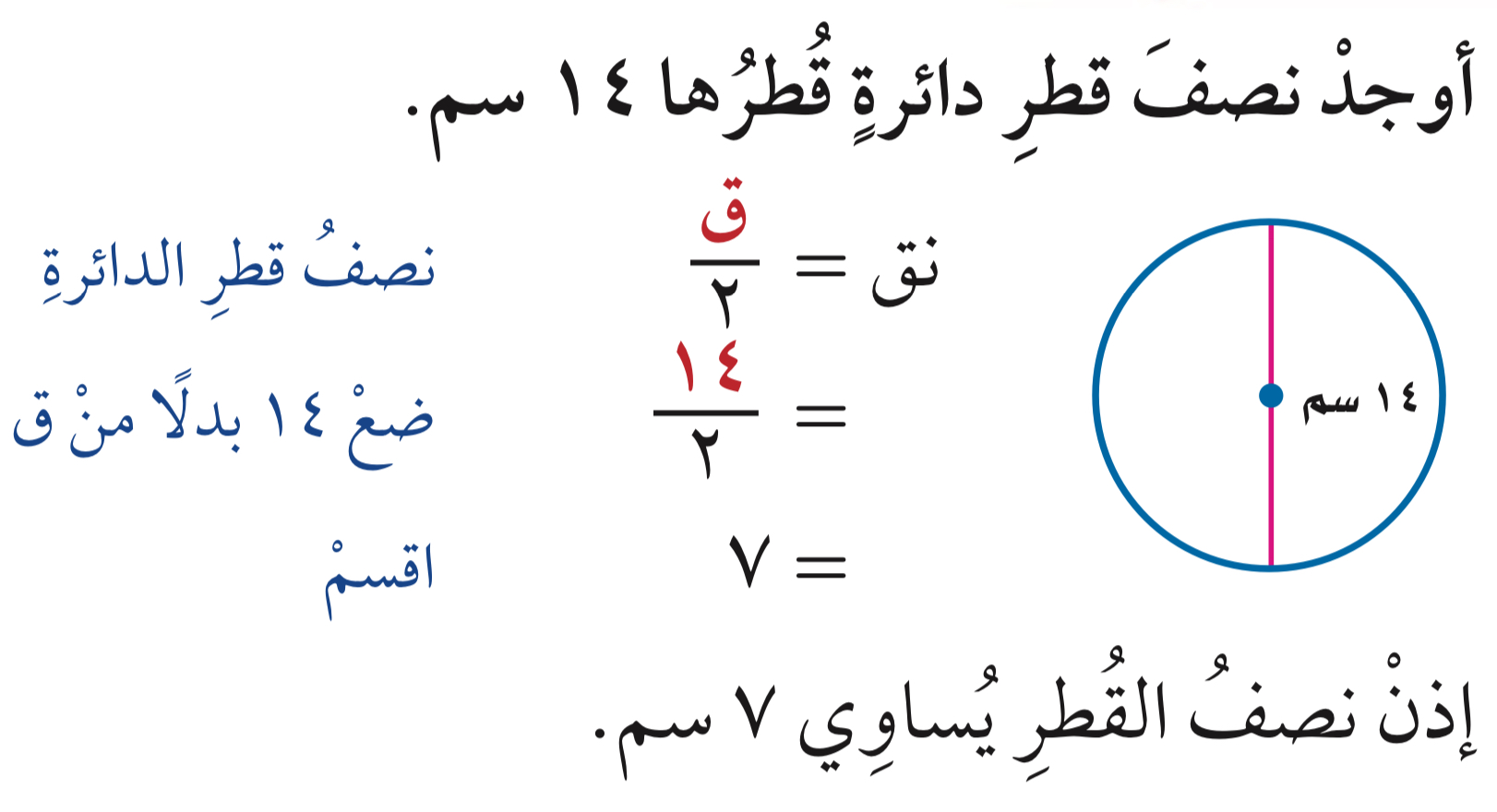 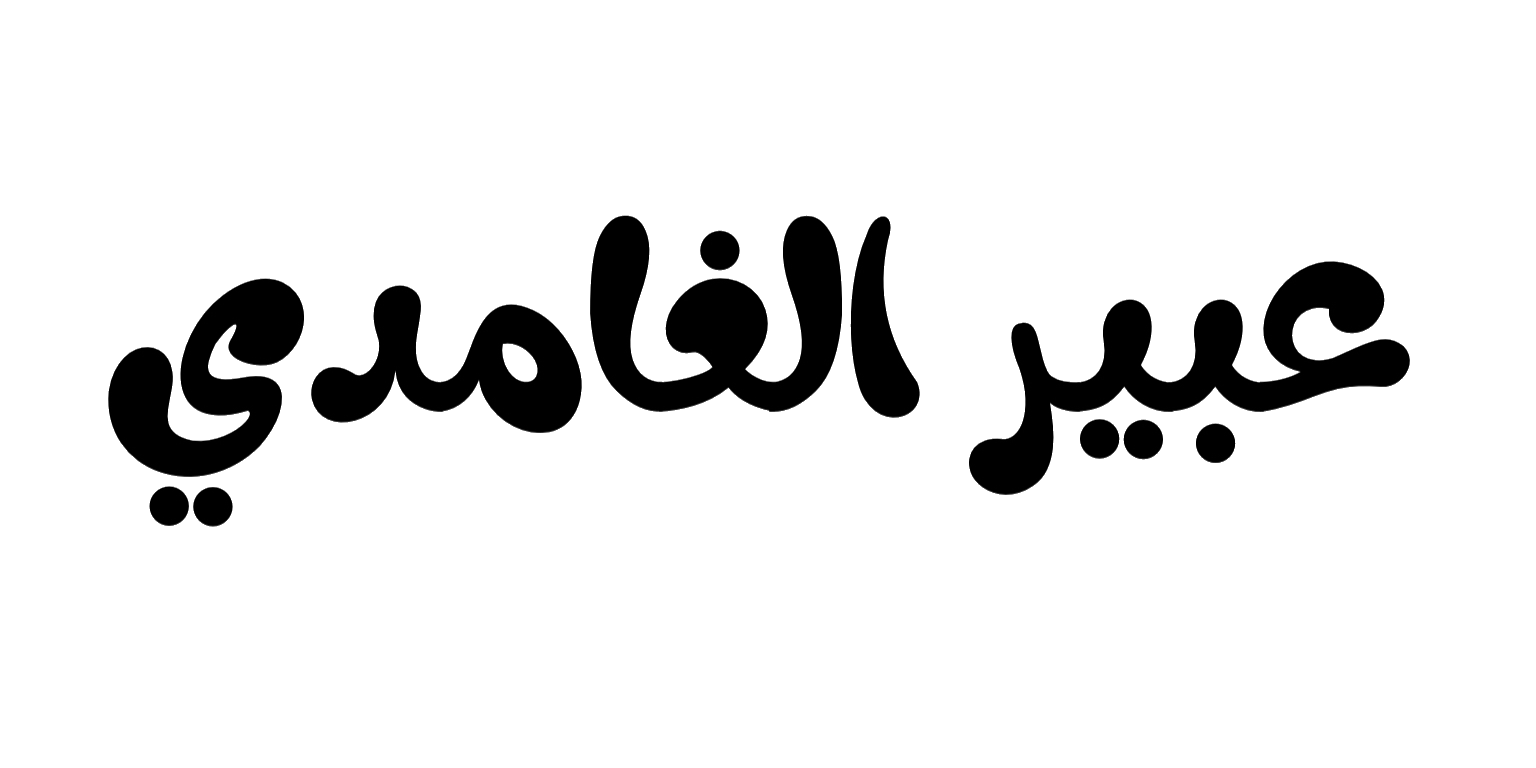 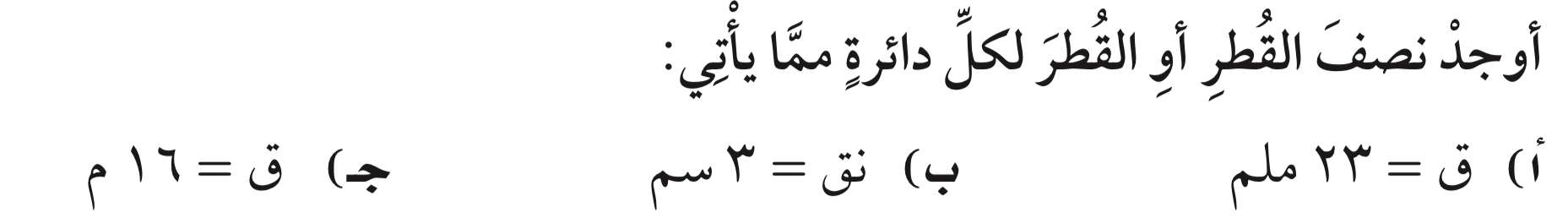 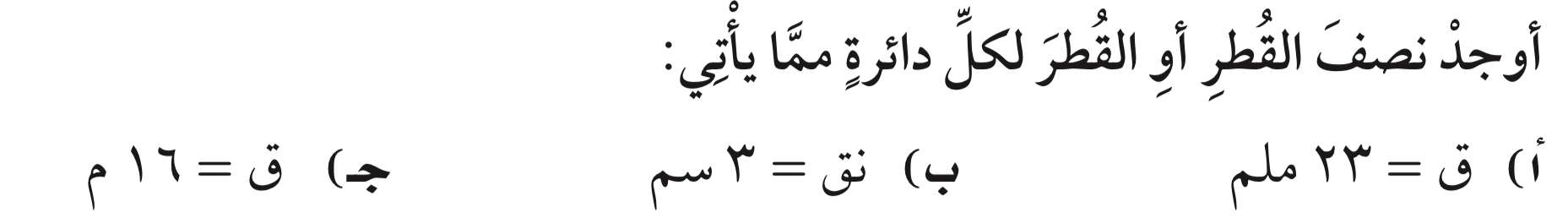 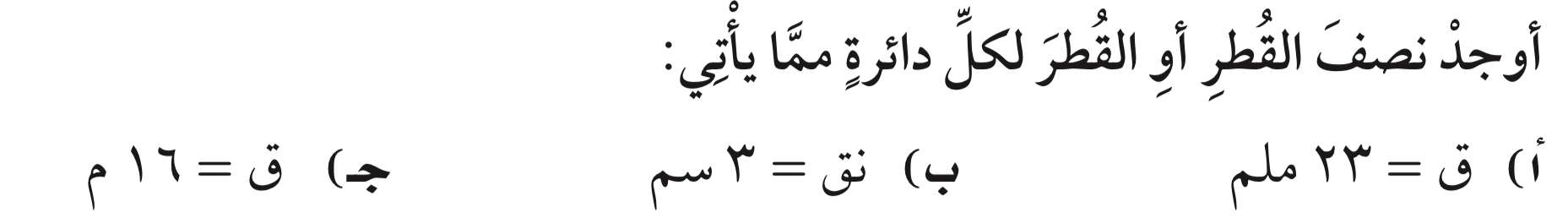 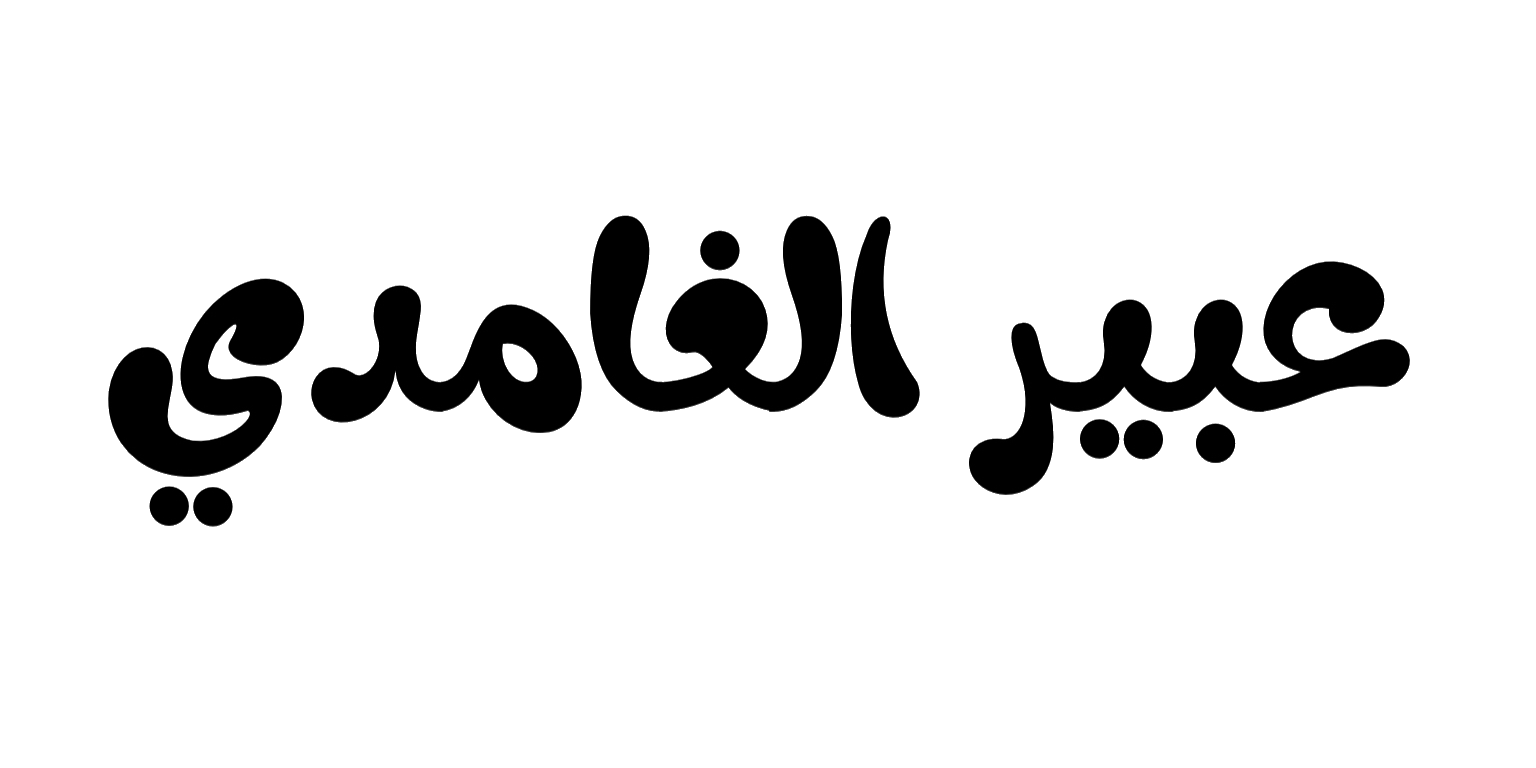 مفهوم أساسي
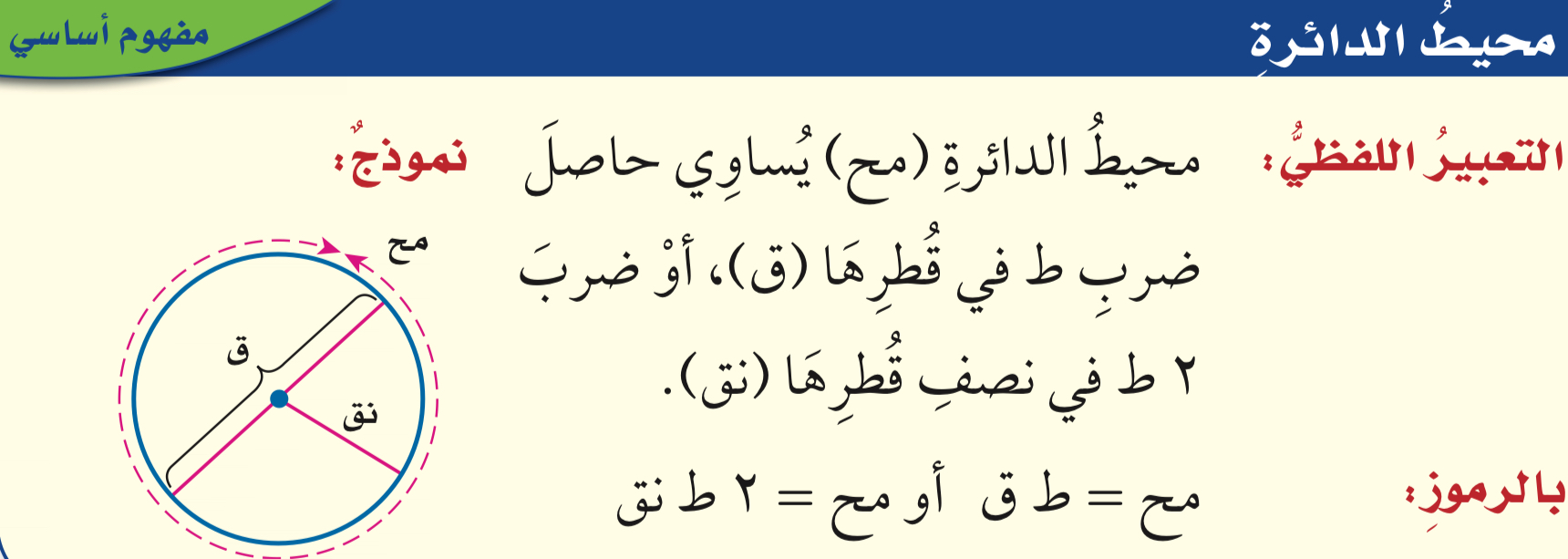 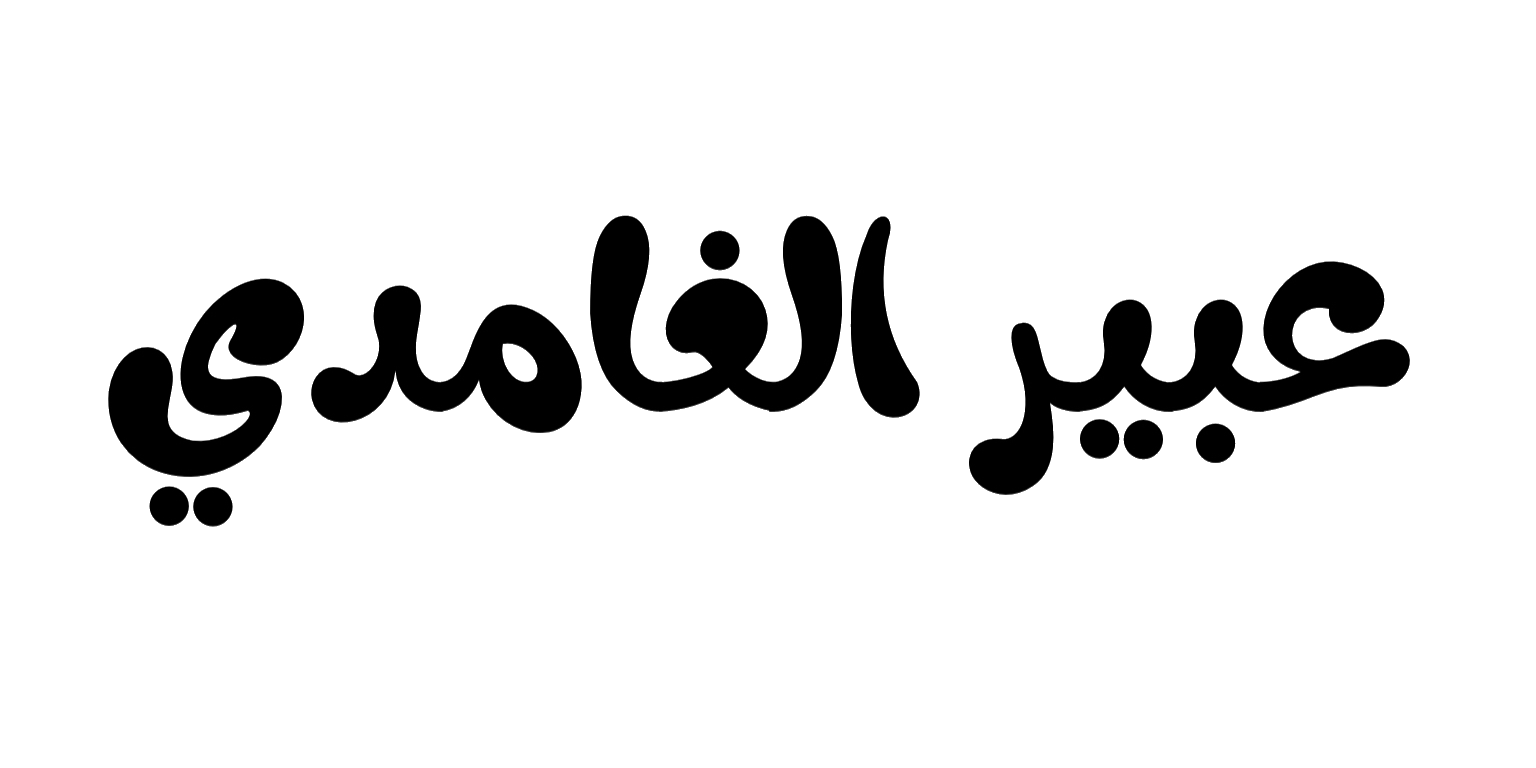 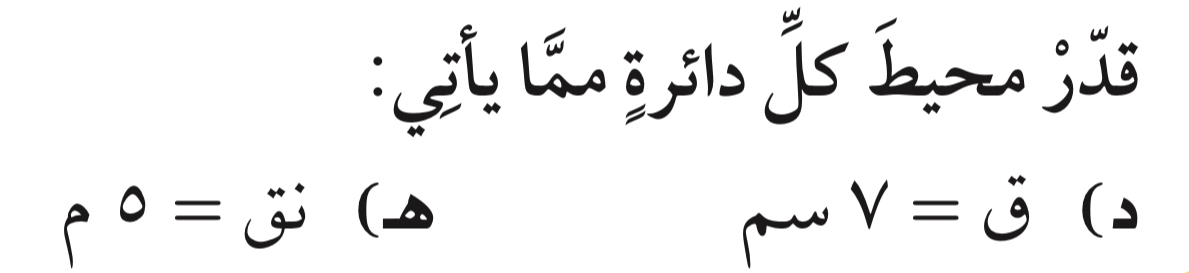 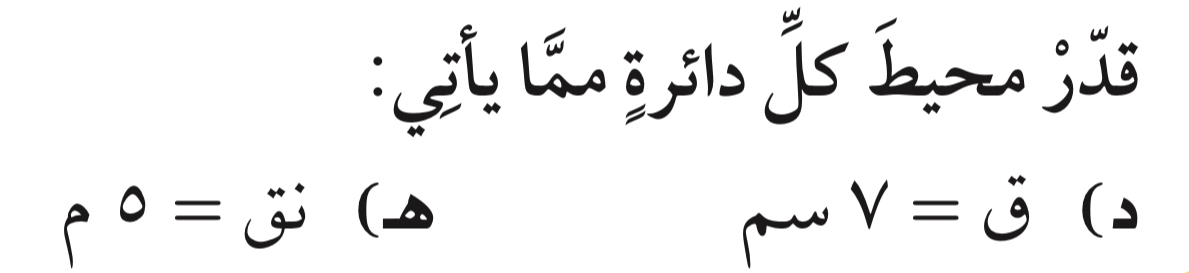 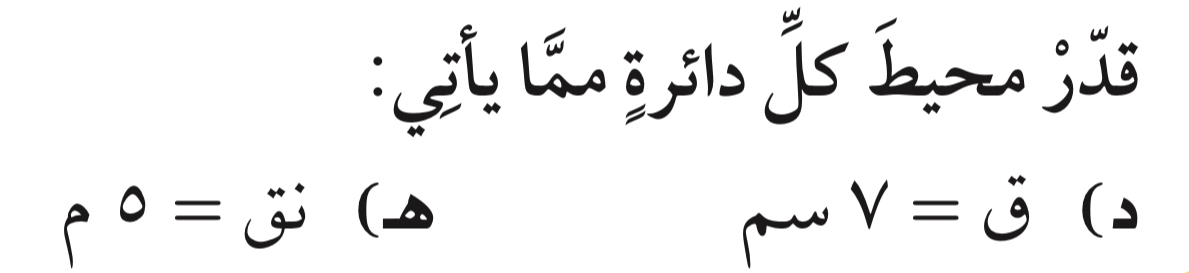 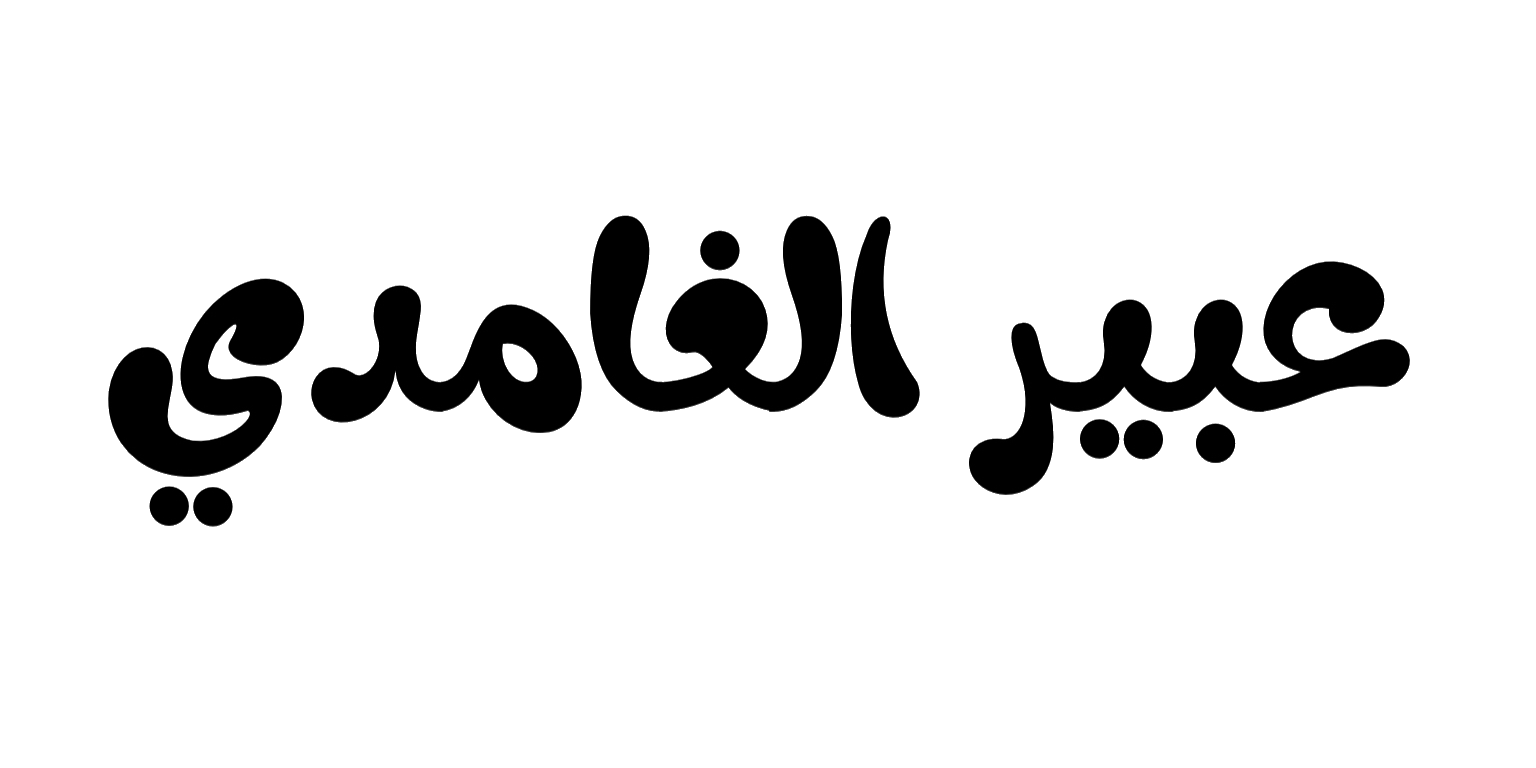 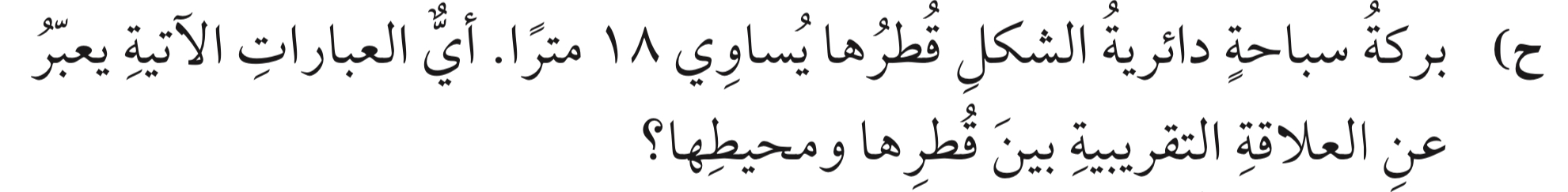 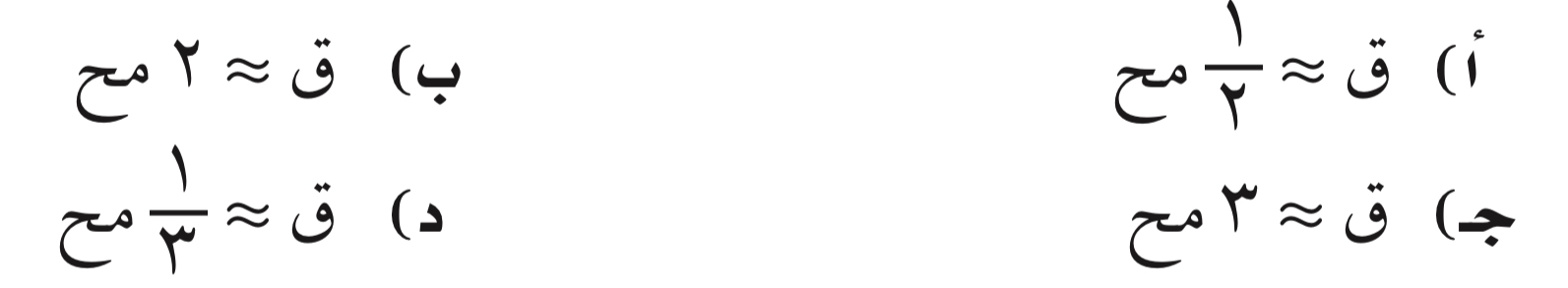 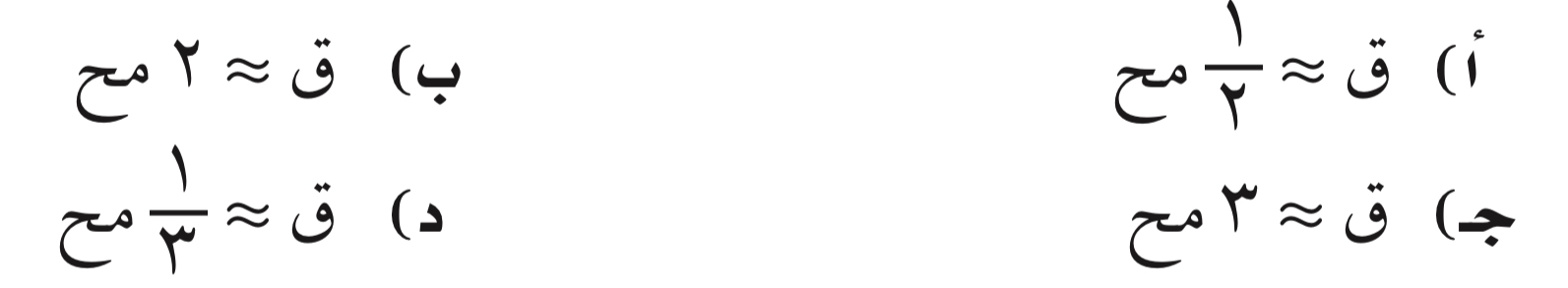 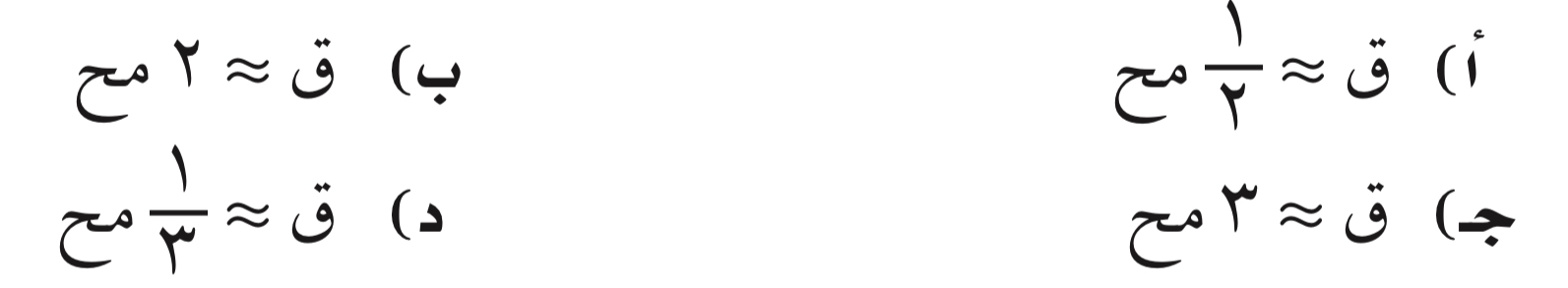 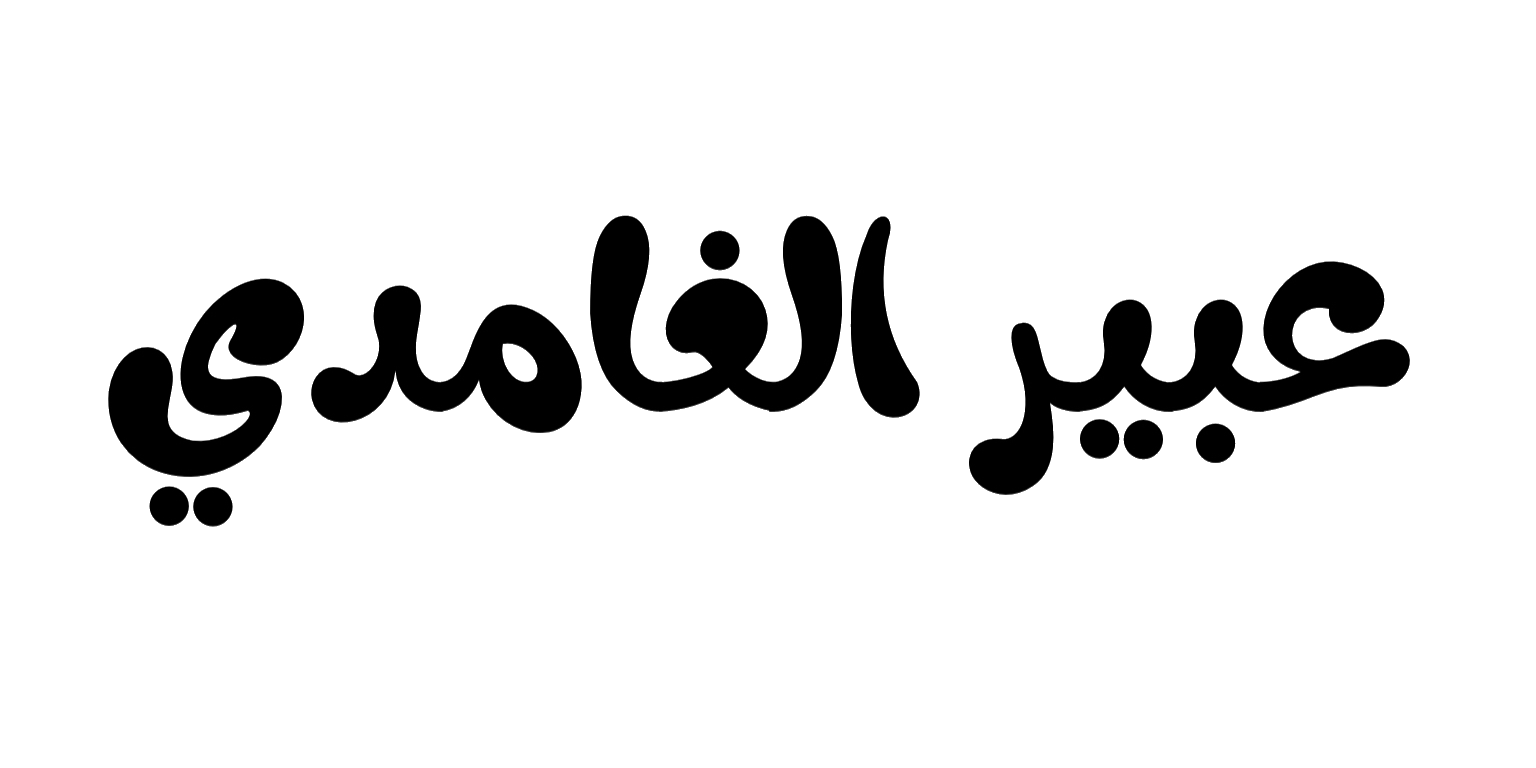 تأكد س 10 صفحة 172
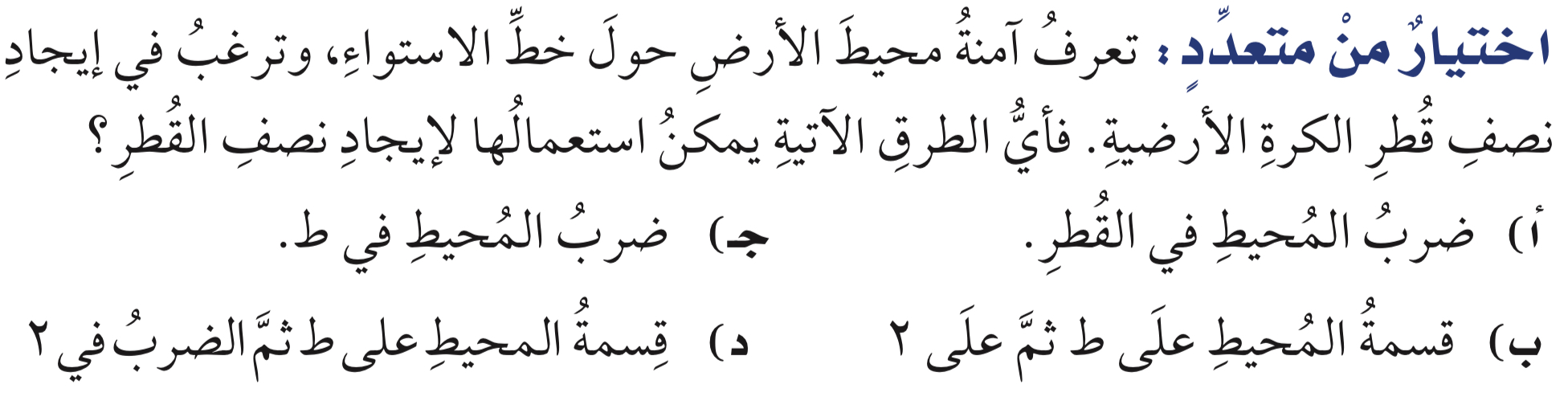 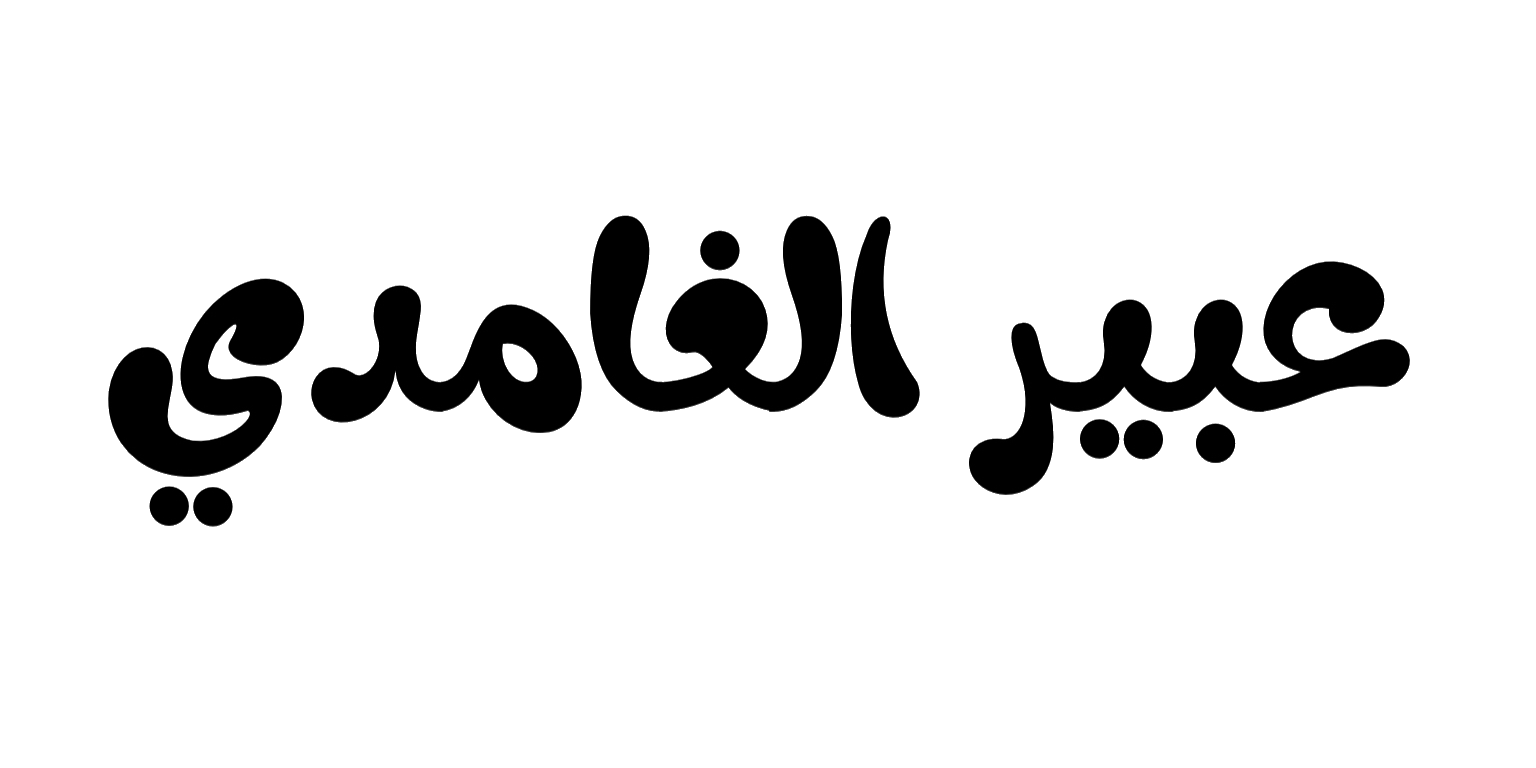 أسئلة إضافية
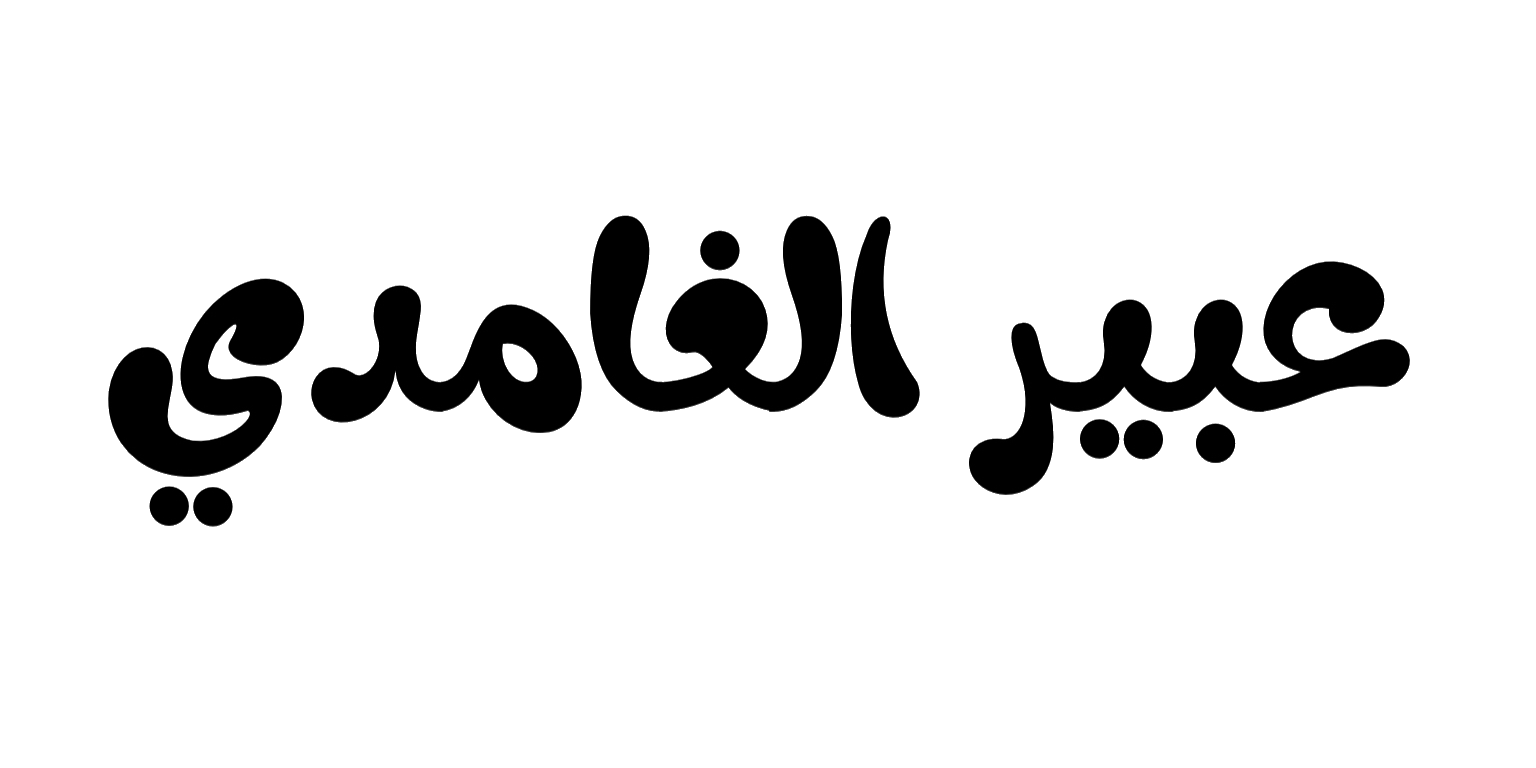 أسئلة إضافية
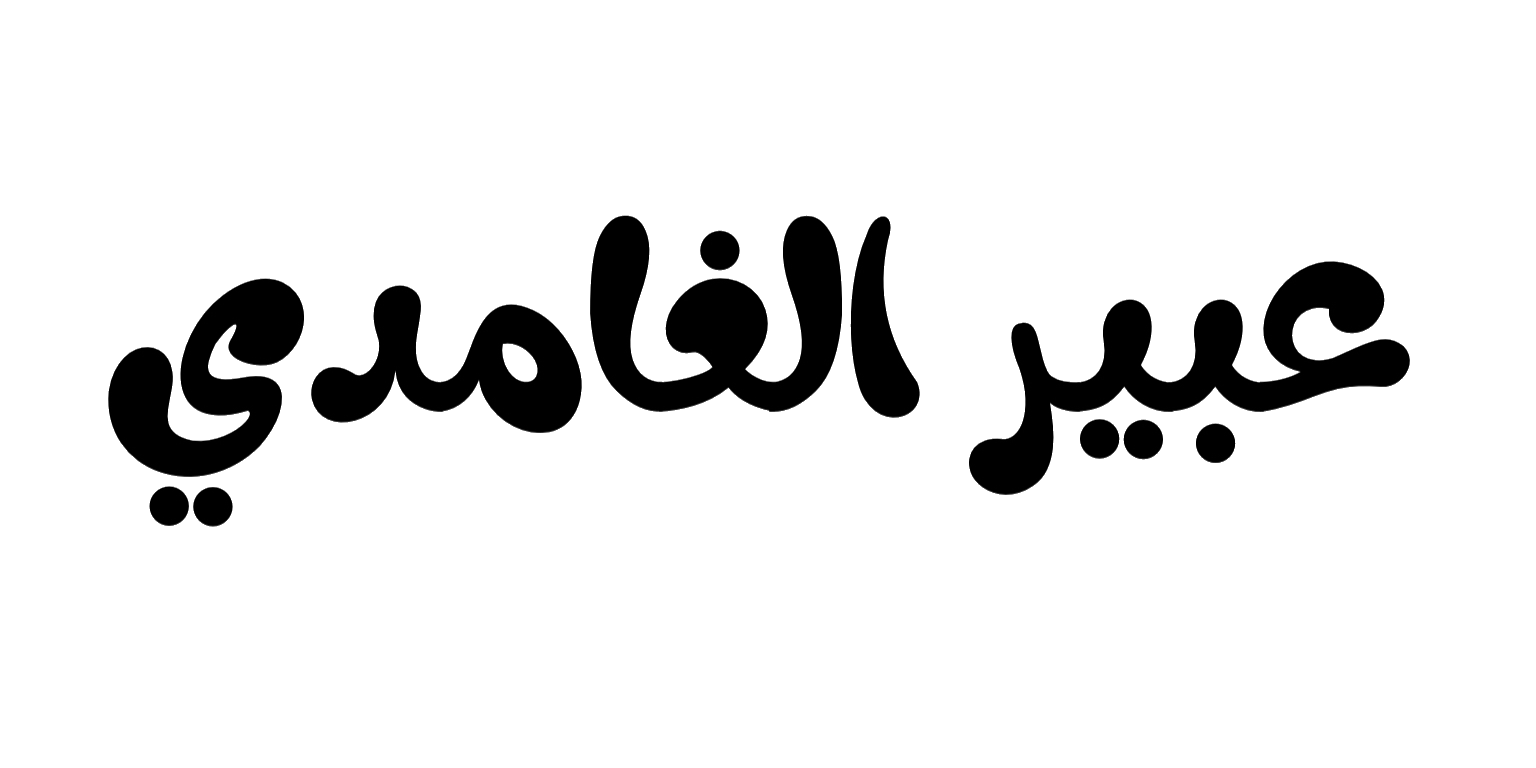 مسائل مهارات التفكير العليا (اكتُبْ) صفحة 173
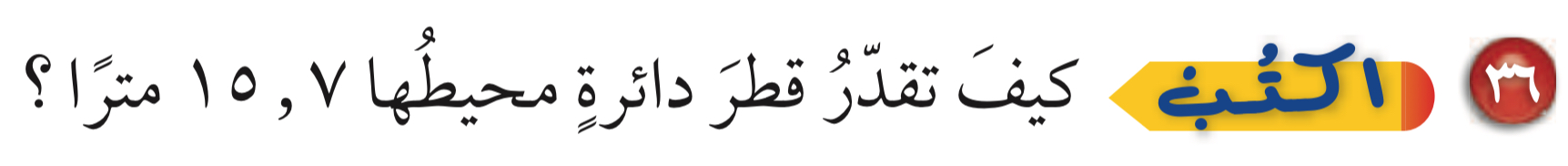 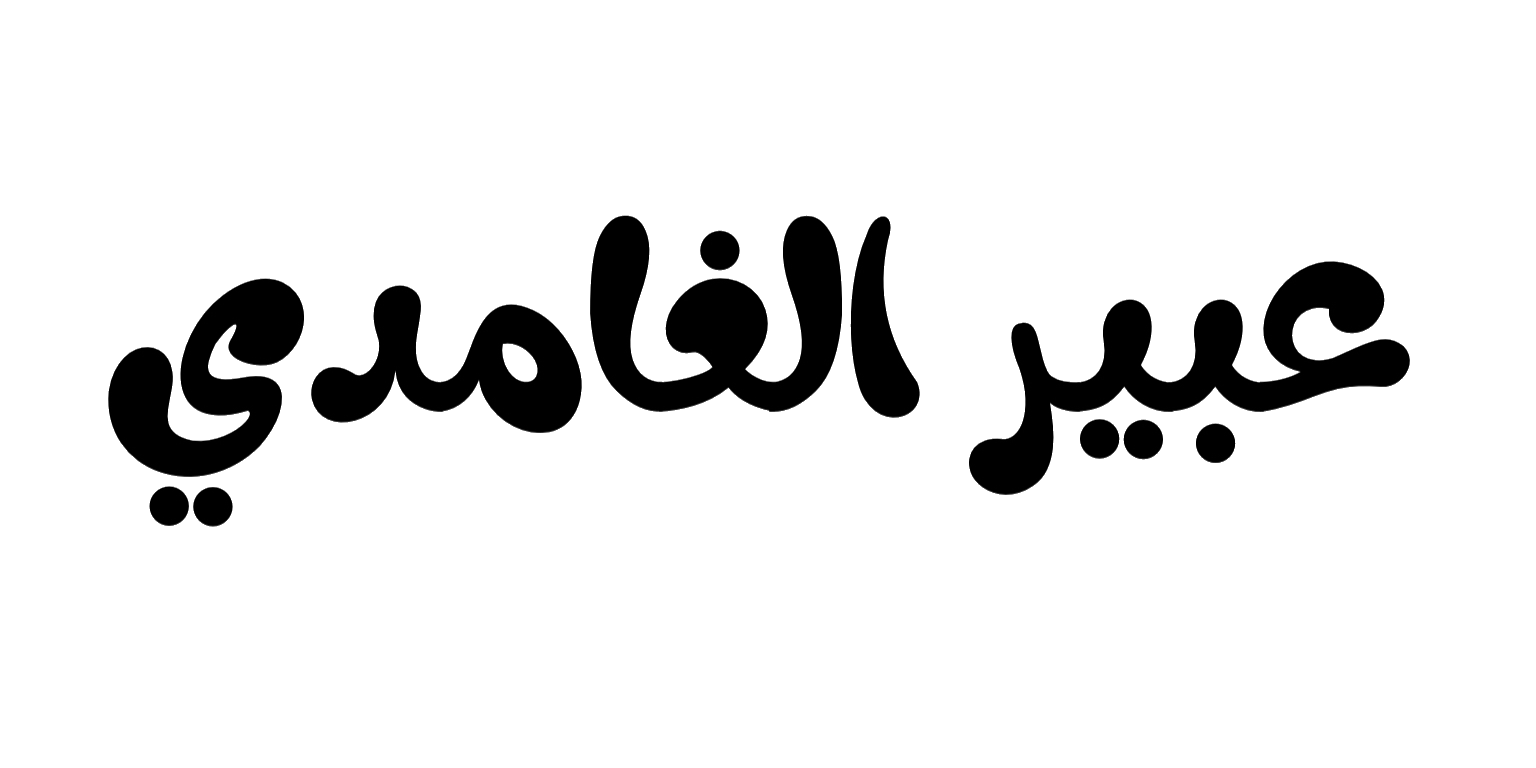 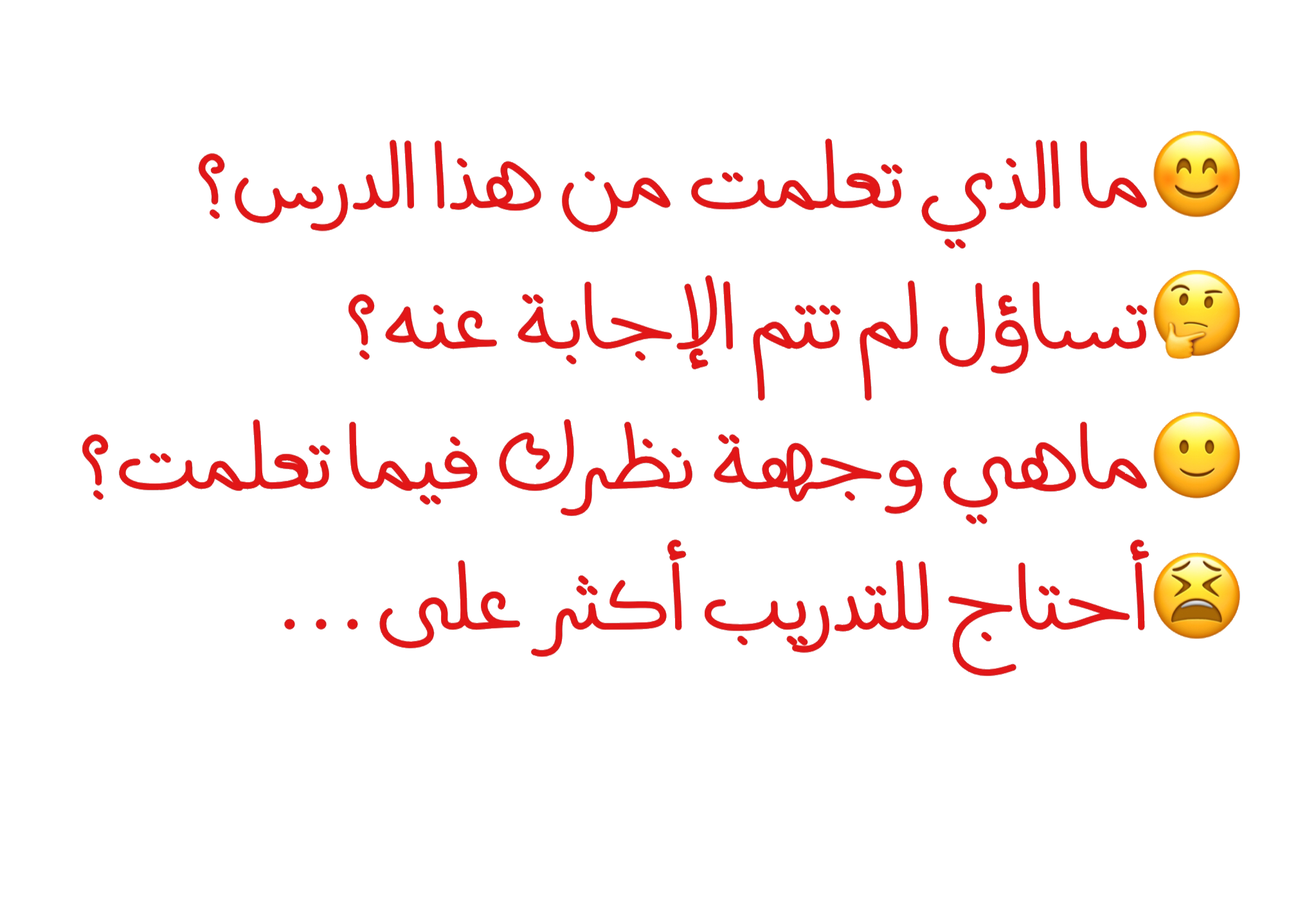 بطاقة المشاعر
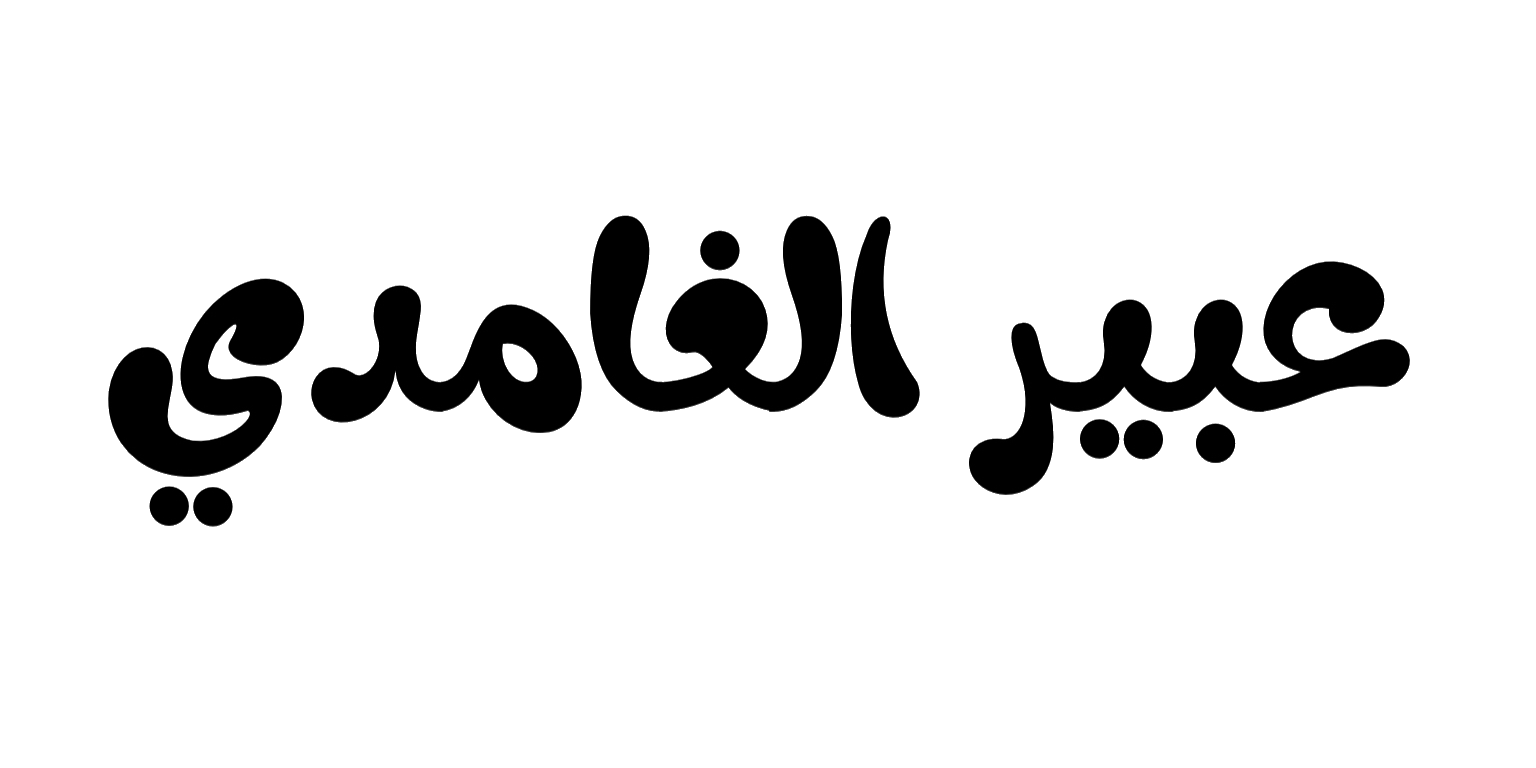 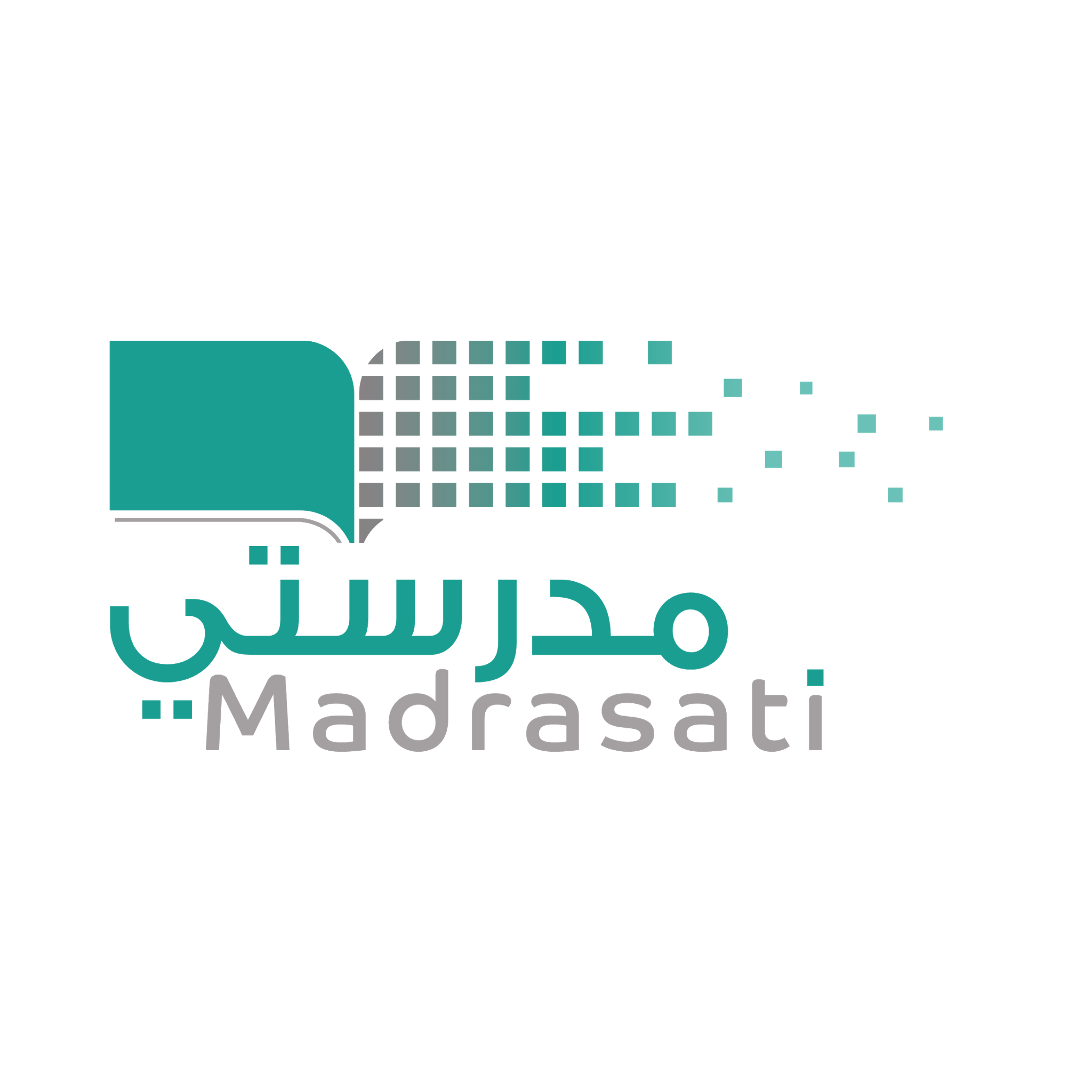 الواجب
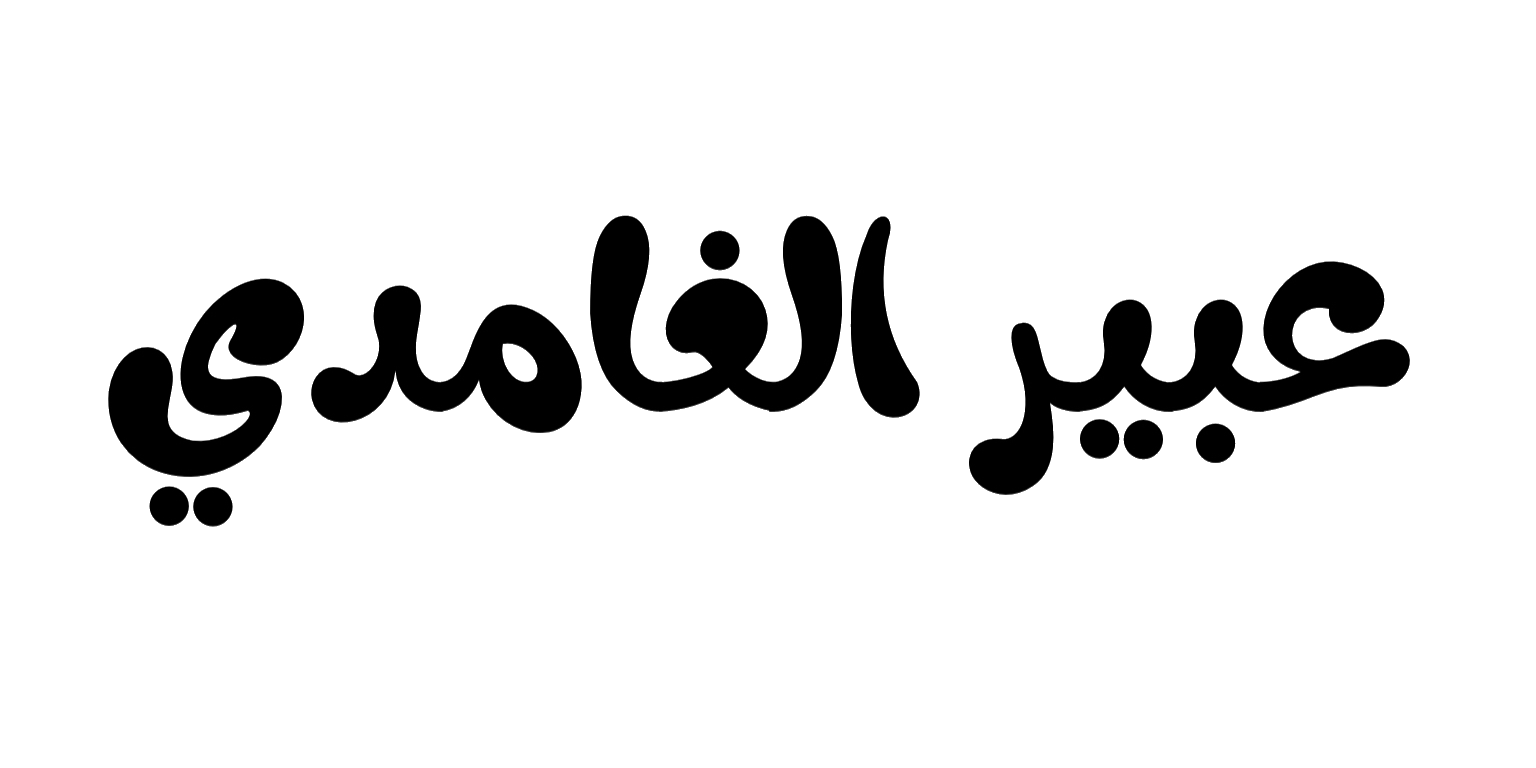